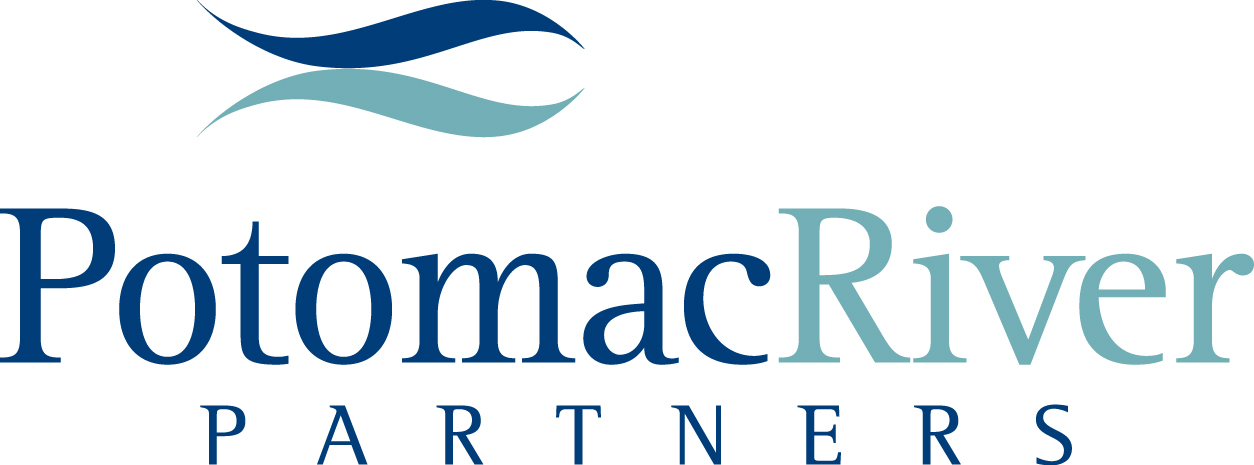 Year-in-Review 2013
A summary of events that shaped Compliance
Click to Start
JANUARY 2014
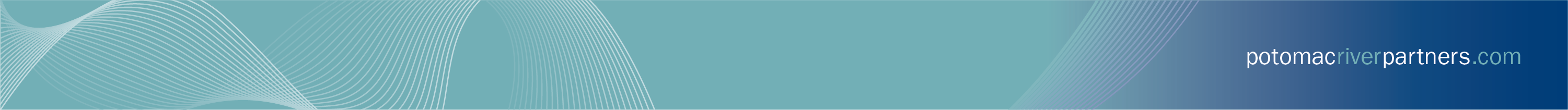 Know the GLOBAL compliance landscape,
so decisions can be made LOCALLY
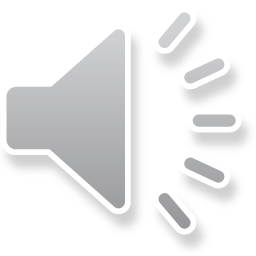 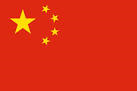 In China…
China prosecutes pharmaceutical companies and employees
For allegations of bribes and kickbacks to physicians
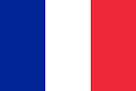 In France…
France issues final decree on Bertrand Law (French  Sunshine)
Adopts retroactive reporting requirement to January 1, 2012
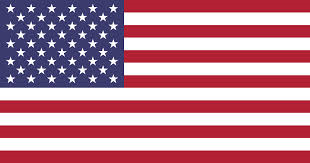 In the U.S.…
CMS releases Sunshine Act Final Rule and launches Open Payments
Tracking of Sunshine payments began 
August 1, 2013
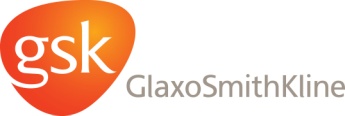 GSK announced…
Changes to their global sales and marketing practices
Ending individual sales targets and payments to physicians for speaking engagements
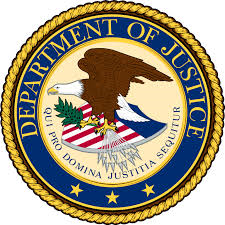 Settlements with U.S. federal government have fallen since record year of 2012:
2012: $6.4 billion

2013: $3.4 billion
versus
Federal Settlements (JAN-JUL)
JANUARY
2013
FEBRUARY
MARCH
$45 million to resolve Megace® ES
off-label marketing allegations
APRIL
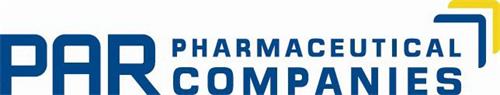 MARCH
MAY
JUNE
JULY
Federal Settlements (JAN-JUL)
JANUARY
2013
FEBRUARY
MARCH
APRIL
MAY
$24.9 million to resolve kickback allegations
APRIL
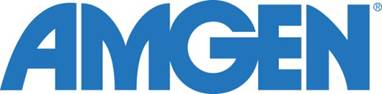 JUNE
JULY
Federal Settlements (JAN-JUL)
JANUARY
2013
FEBRUARY
MARCH
APRIL
MAY
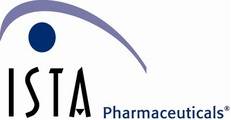 $33.5 million to resolve allegations of 
Anti-Kickback Statute and False Claims Act violations
JUNE
MAY
JULY
Federal Settlements (JAN-JUL)
JANUARY
2013
FEBRUARY
MARCH
APRIL
$48.3 million to resolve 
False Claims Act allegations
MAY
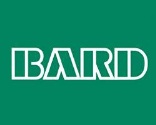 JUNE
MAY
JULY
Federal Settlements (JAN-JUL)
JANUARY
2013
FEBRUARY
MARCH
APRIL
MAY
$500 million to resolve False Claims Act allegations, cGMP violations, and providing false statements to the FDA
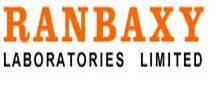 JUNE
MAY
JULY
Federal Settlements (JAN-JUL)
JANUARY
2013
FEBRUARY
MARCH
APRIL
MAY
JUNE
$490 million to resolve allegations of Wyeth’s off-label marketing of Rapamune®
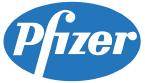 JULY
Federal Settlements (JAN-JUL)
JANUARY
2013
FEBRUARY
$15 million to resolve kickback allegations
MARCH
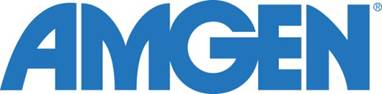 APRIL
MAY
JUNE
JULY
Federal Settlements (JAN-JUL)
JANUARY
2013
FEBRUARY
MARCH
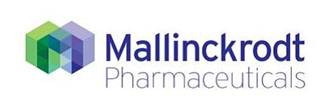 $3.5 million to settle False Claims Act allegations
APRIL
MAY
JUNE
JULY
Federal Settlements (AUG-DEC)
2013
OCTOBER
AUGUST
SEPTEMBER
$30 million to settle False Claims Act allegations
NOVEMBER
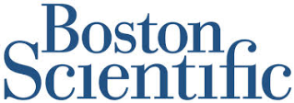 DECEMBER
Federal Settlements (AUG-DEC)
2013
NOVEMBER
AUGUST
SEPTEMBER
OCTOBER
DECEMBER
$2.2 Billion to resolve allegations of off-label marketing and kickbacks to physicians for Risperdal®
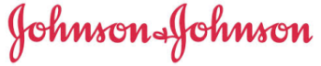 Federal Settlements (AUG-DEC)
2013
DECEMBER
AUGUST
SEPTEMBER
OCTOBER
NOVEMBER
$5.47 Million to resolve allegations of kickbacks to physicians
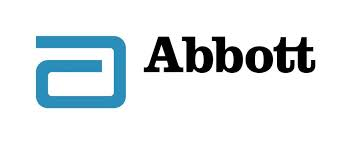 Federal Settlements Summary
JANUARY
2013
≈ $3.4 billion
FEBRUARY
MARCH
APRIL
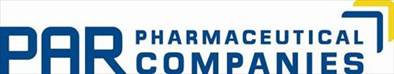 MAY
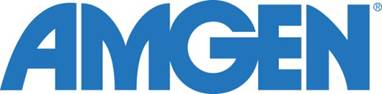 JUNE
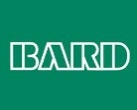 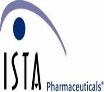 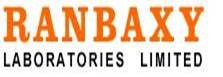 JULY
AUGUST
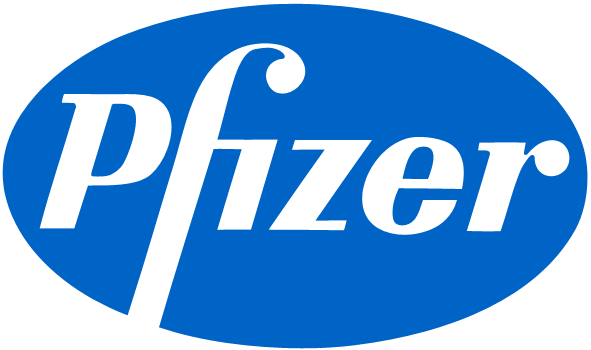 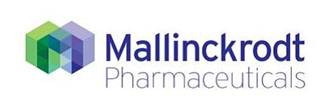 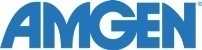 SEPTEMBER
OCTOBER
NOVEMBER
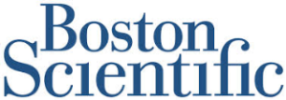 DECEMBER
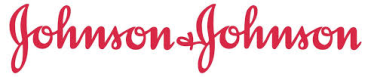 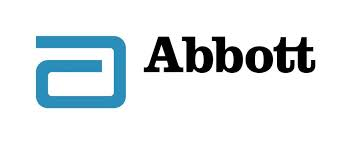 State Settlements and Updates
State Settlements
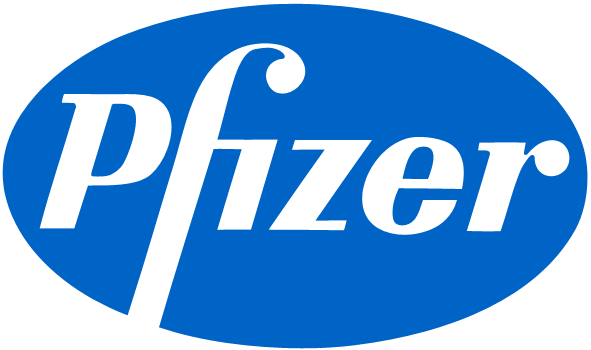 JAN
$36 million agreement with Texas over Medicaid fraud allegations
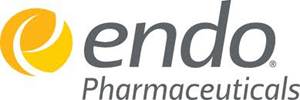 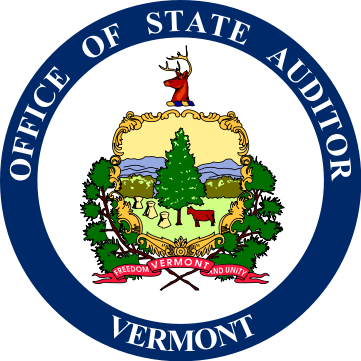 $88.4 million settlement with Louisiana and 25 pharmaceutical companies over Medicaid price-rigging allegations
$61 thousand settlement between Vermont and 25 manufacturers
$15 million settlement with Maryland for alleged violations of the Maryland False Health Claims Act
$229 million settlement with eight states for alleged off-label promotion of Avandia and other products
JUL
NOV
SEP
DEC
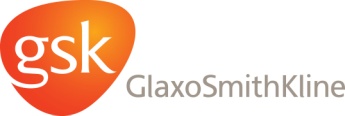 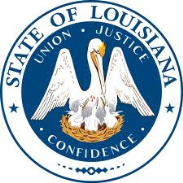 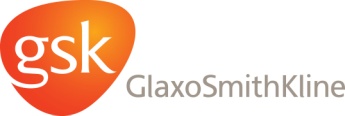 State Updates
MINNESOTA
January 2013: 
No 2013 disclosure reports required
May 2013:
2014 disclosure 
reports will be required for 2015
International News
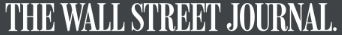 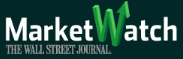 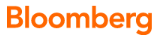 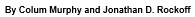 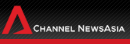 International Compliance
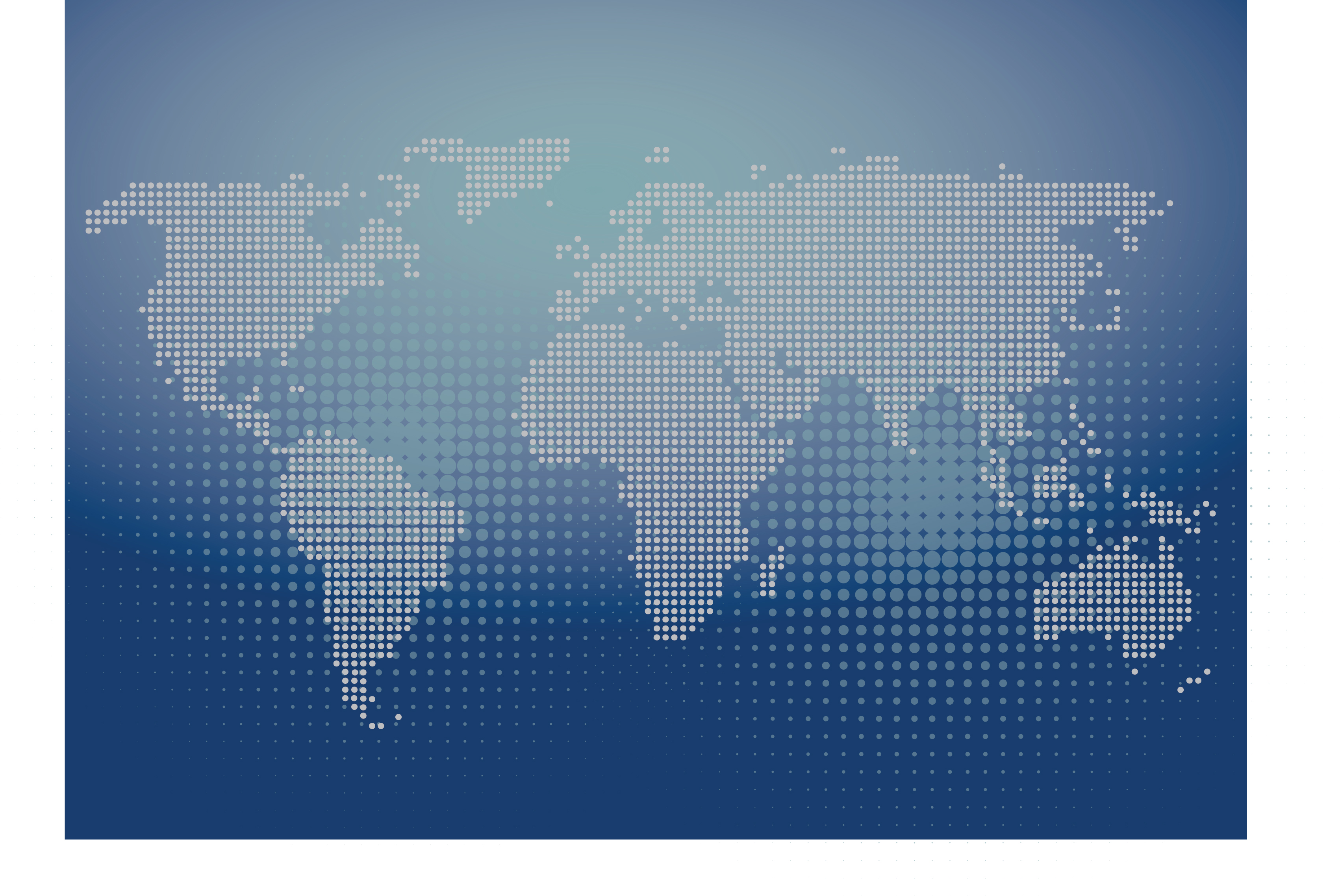 Trouble in China
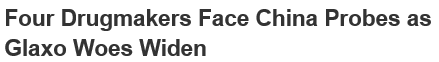 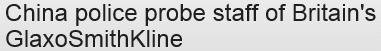 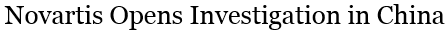 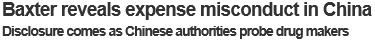 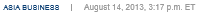 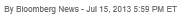 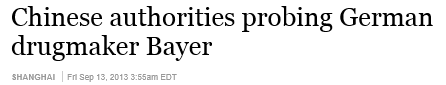 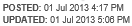 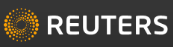 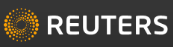 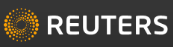 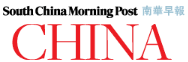 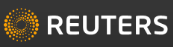 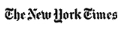 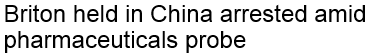 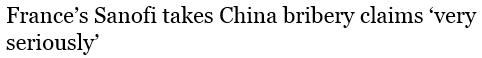 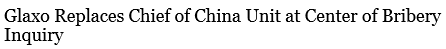 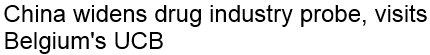 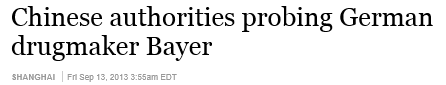 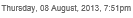 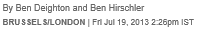 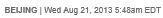 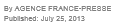 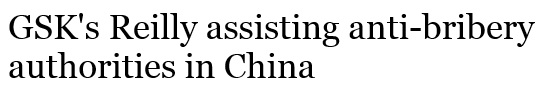 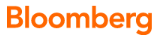 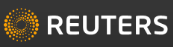 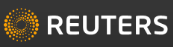 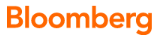 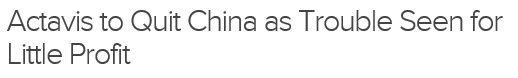 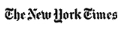 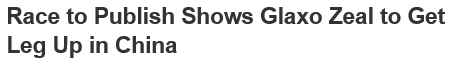 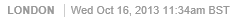 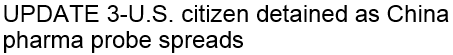 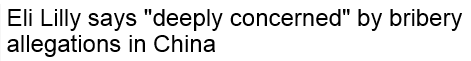 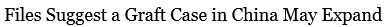 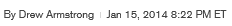 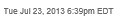 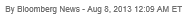 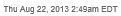 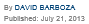 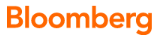 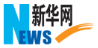 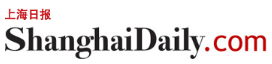 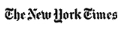 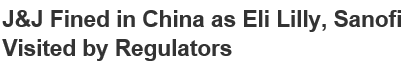 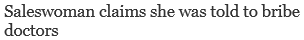 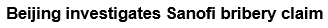 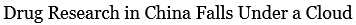 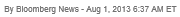 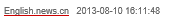 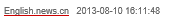 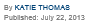 International Compliance
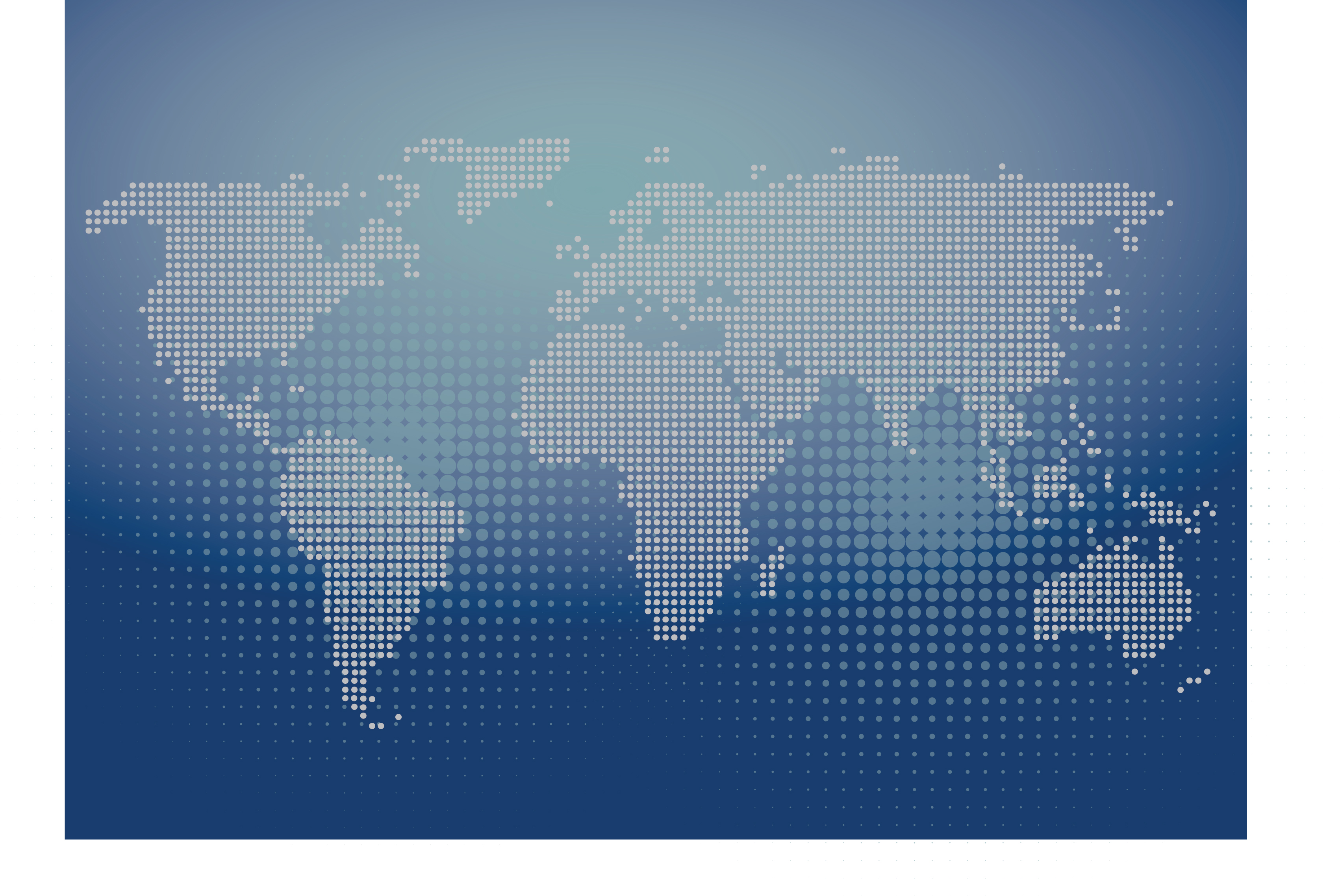 (UK) “Excessive hospitality” lands ten pharma firms in hot water
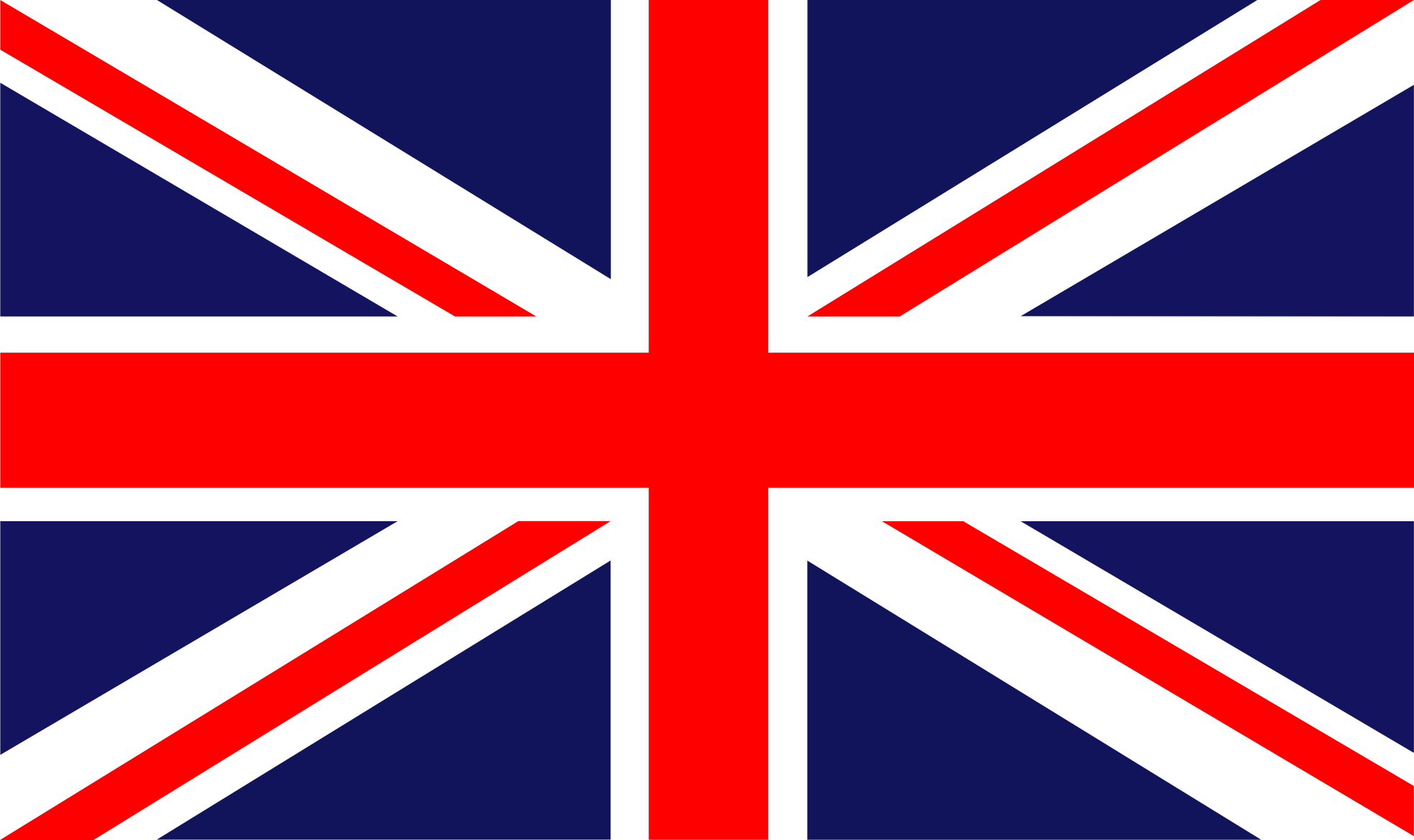 France fines Sanofi 40.6 million Euros for disparaging Plavix generics
Japan files criminal complaint against Novartis for Diovan Ads
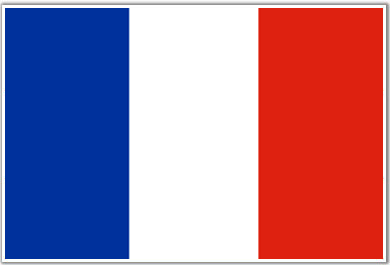 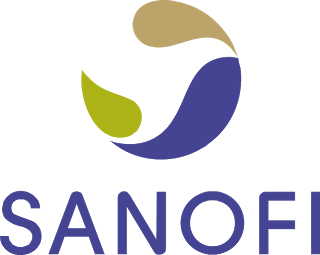 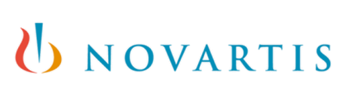 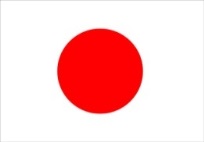 EFPIA tells pharmaceutical companies to disclose doctor payments
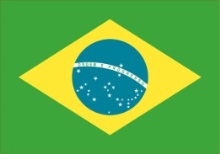 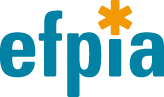 Brazil ups the ante in fighting corporate corruption with 
new anti-bribery act
Sunshine Act Update
Sunshine Act Update
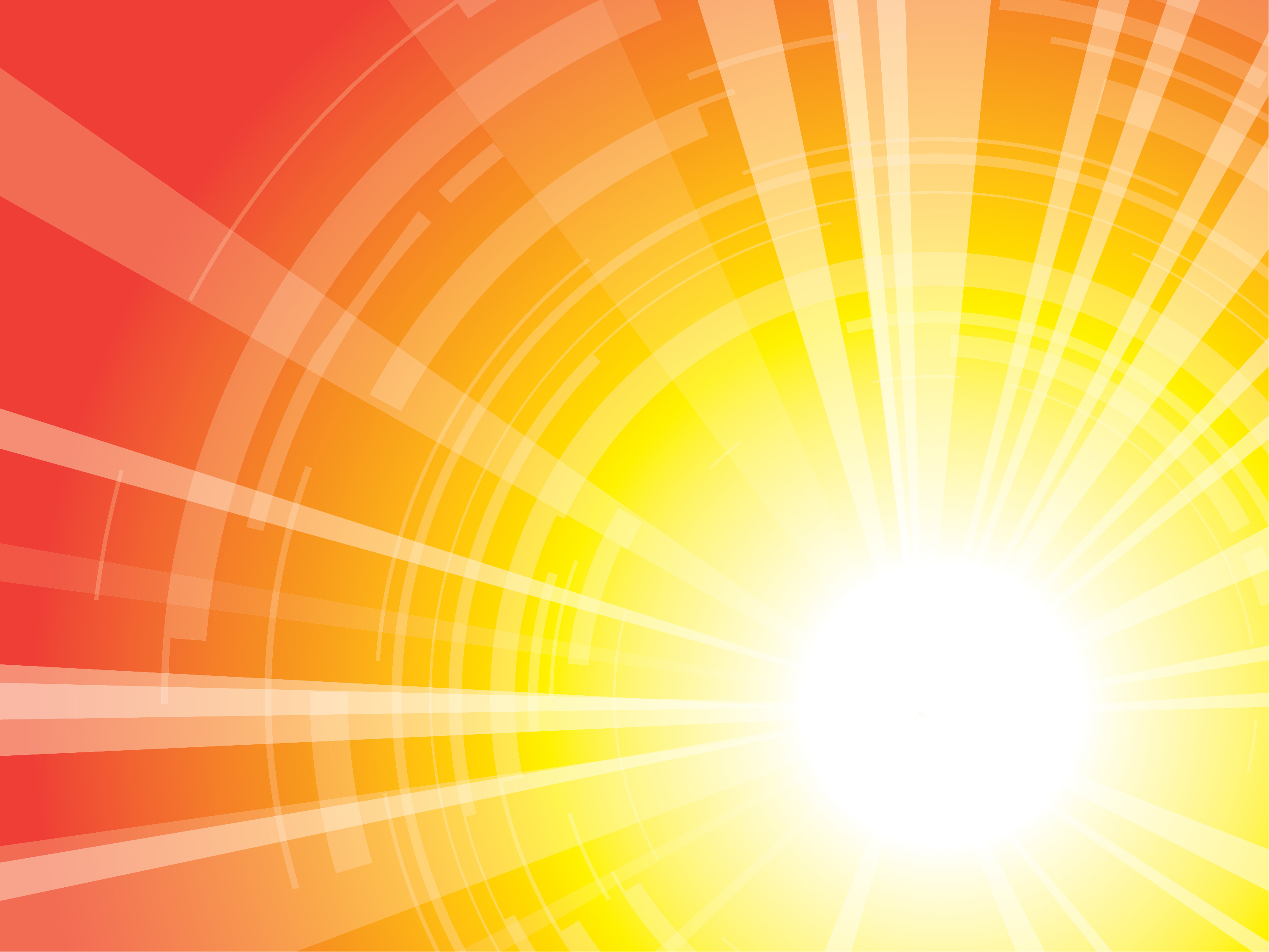 CMS releases Final Rule
for Sunshine Act (FEB)
CMS Launches Open Payments 
website (APR)
CMS announces Open Payments mobile app (JUL)
CMS releases reporting templates 
for 2013 (MAY)
CMS issues six rounds of FAQs and 
holds multiple webinars on Open Payments  (MAY-DEC)
ProPublica Update
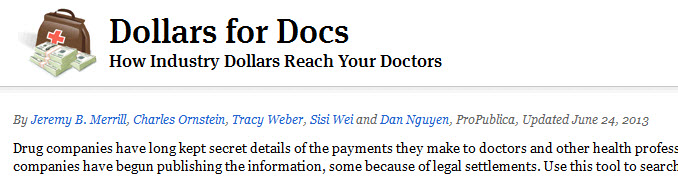 Dollars for Docs database updated for first time since Sept. 7, 2011
ProPublica Op-Ed:
Top Medicare prescribers rake in speaking fees from drugmakers
The FDA is monitoring all forms of media…
TV
#SocialMedia
Be careful what your CEO says on TV
FDA issues warning letter to Aegerion’s CEO for comments made about the product Juxtapid®…
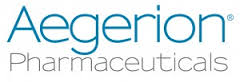 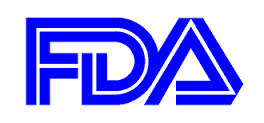 During an interview on CNBC’s “Fast Money”
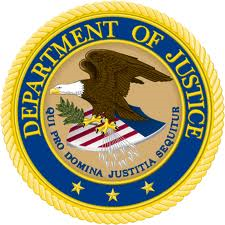 Leading to a DOJ subpoena seeking Juxtapid® marketing information
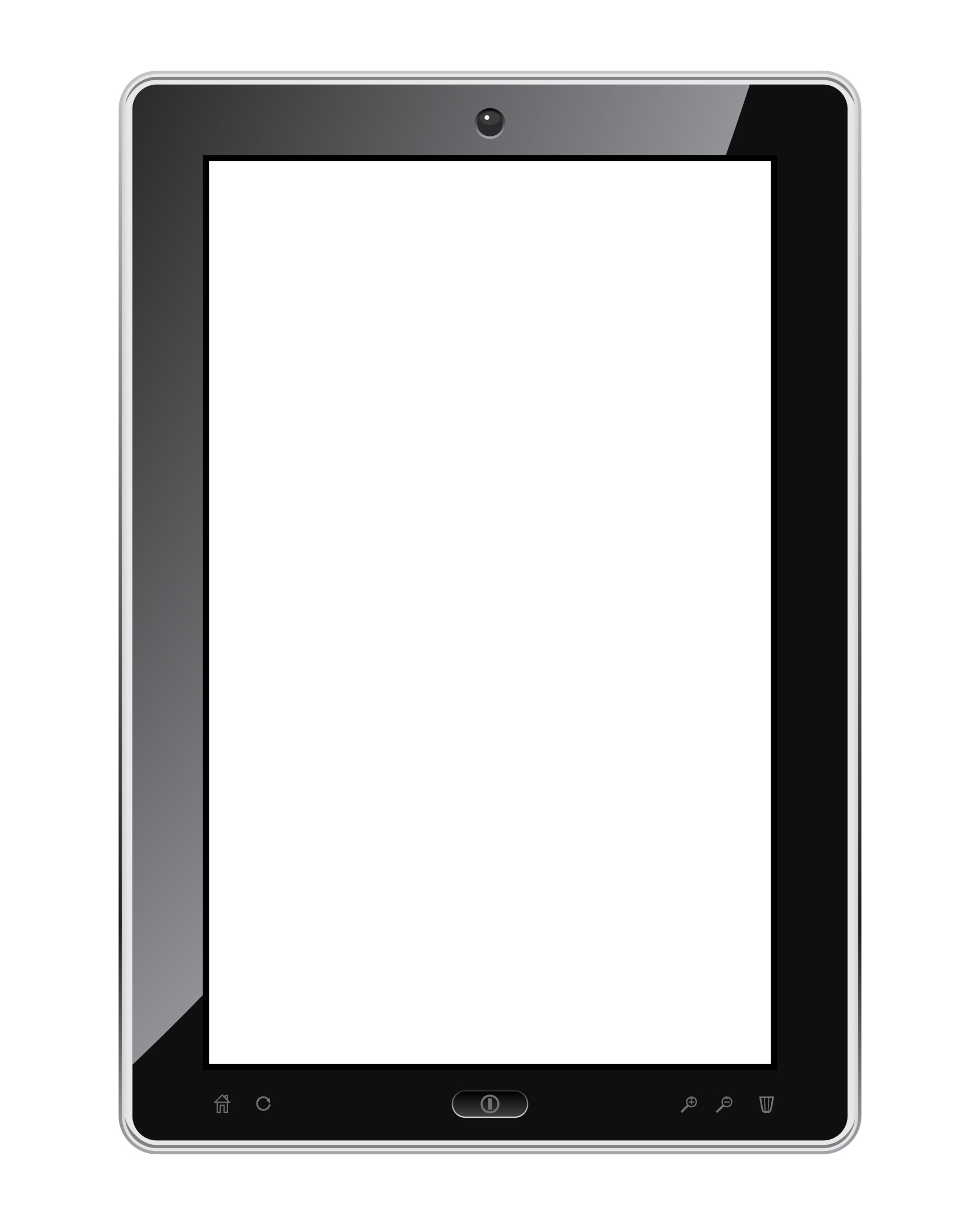 FDA Social Media Warning Letters
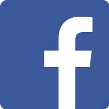 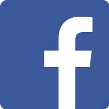 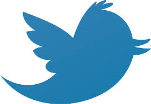 Be careful what you “Like”
Unapproved use claims are being monitored
Social Media can be seen by anyone… #StayOnLabel
Oasis Consumer Healthcare issued warning letter for posting unapproved uses for Halo™ Germ Defense on company’s Facebook page and…
Vibrant Life Vitamins issued warning letter for Facebook comments
AMARC Enterprises issued warning letter for a “Like” on Facebook
…Tweets claiming unapproved uses
FDA issues Social Media Guidance
Finally. (JAN 2014)
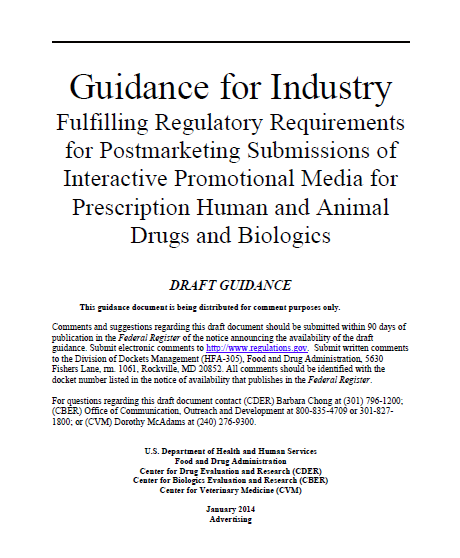 FDA Guidance
Interactive Promotional Media
 e.g. blogs, social networking sites, live podcasts, etc.
Individuals are not immune from prosecution…
both in the U.S. and abroad.
Individual Responsibility
U.S. ALLEGATIONS
Former InterMune CEO’s wire fraud conviction upheld
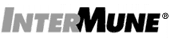 Former Bristol-Myers Squibb executive pleads guilty to insider trading charges
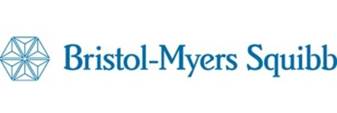 Former Sanofi Rep excluded from doing business with federal healthcare programs for 5 years
U.S. NEWS
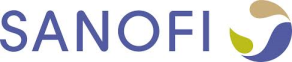 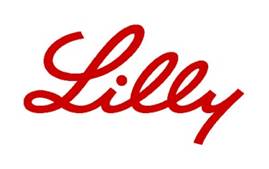 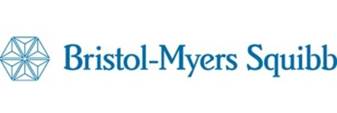 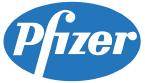 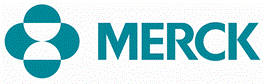 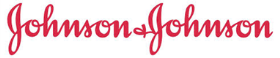 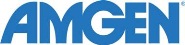 Six companies agree to make it easier to recover executive payouts in cases of compliance violations
Individual Responsibility
INTERNATIONAL NEWS
British researcher convicted of manipulating data in           pre-clinical trials for Aptuit sentenced to three months in jail
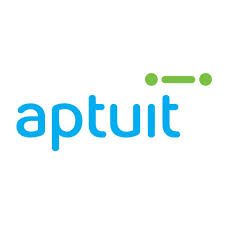 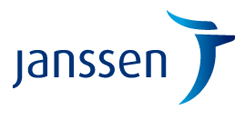 Janssen Korea CEO faces legal action
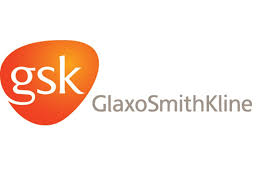 Four Chinese GSK executives detained over allegations of bribery
Regulations continue to grow…
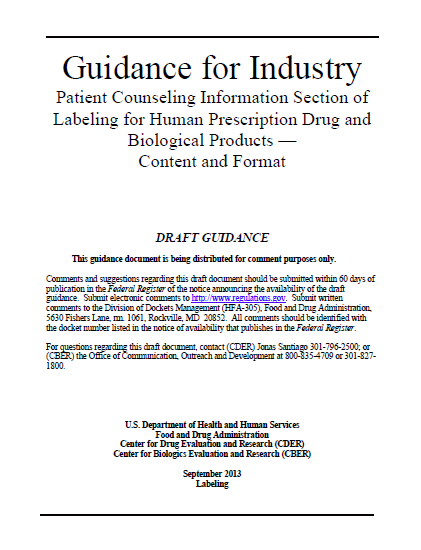 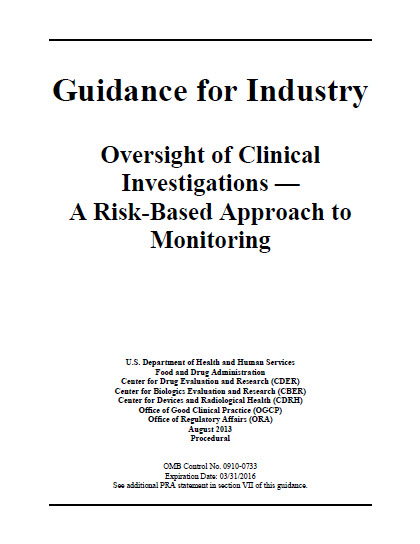 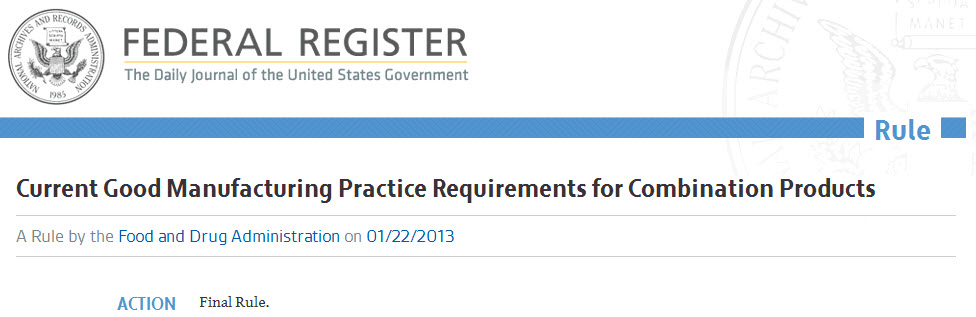 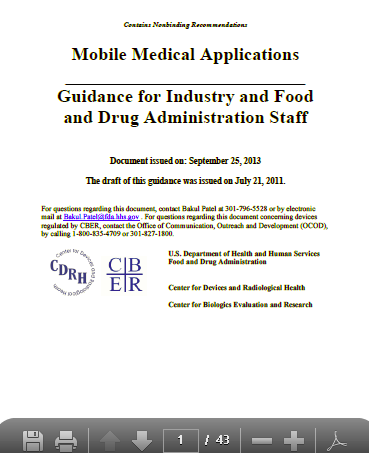 New Federal Guidance and Enforcement
FDA Guidance
Patient Counseling Information Prescription Drug
FDA FINAL GUIDANCE
Oversight of Clinical Investigations – 
A Risk-Based Approach to Monitoring
FDA FINAL RULE
Current GMP Requirements 
for Combination Products
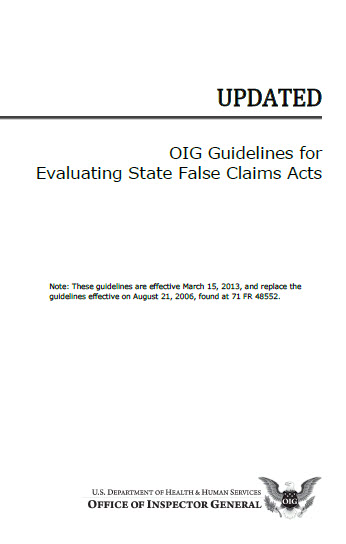 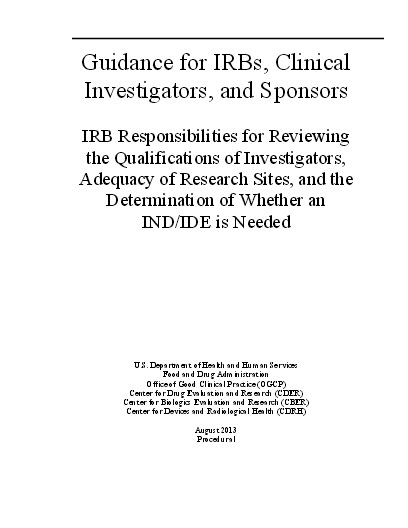 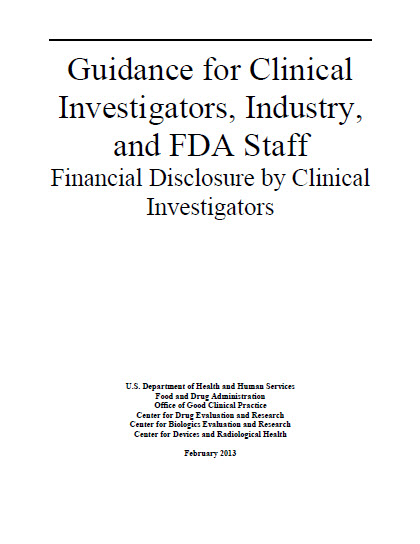 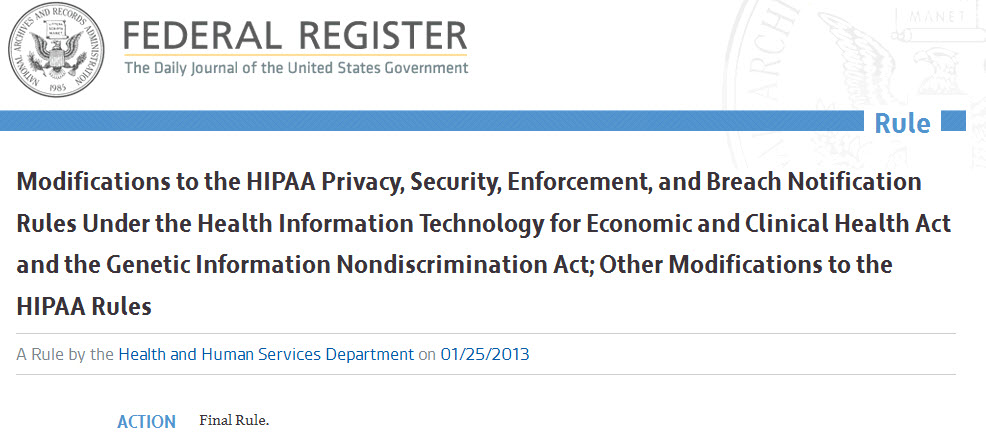 FDA Final Rule
Governing the Development of 
Mobile Medical Applications
OIG UPDATE
Guidelines for Evaluating State False Claims Acts
FDA GUIDANCE
IRB Responsibilities for Reviewing the 
Qualifications of Investigators and Sites
FDA GUIDANCE
Financial Disclosure by Clinical Investigators
HHS FINAL RULE
Modifications to the HIPAA Rules
Additional U.S. Government Announcements
FDA won’t appeal U.S. v. Caronia free speech ruling
FDA’s CDER division proposes Office of Pharmaceutical Quality
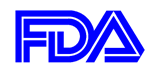 FDA given green light to ask doctors about advertising
Supreme Court:  “Reverse payment” settlements can face antitrust scrutiny
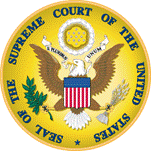 Supreme Court:  Generic manufacturers not liable for adverse events under state law
Other Key Compliance News
Trade groups issue consensus principles on industry-physician collaboration
Duke University study:  Violations of PhRMA’s Guiding Principles for DTC Advertising were routine
UBC study:  Doctors not informed of harmful effects during sales visits
Senator calls for probe into alleged ‘Pay to Delay’ relationship
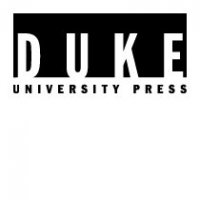 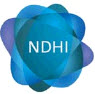 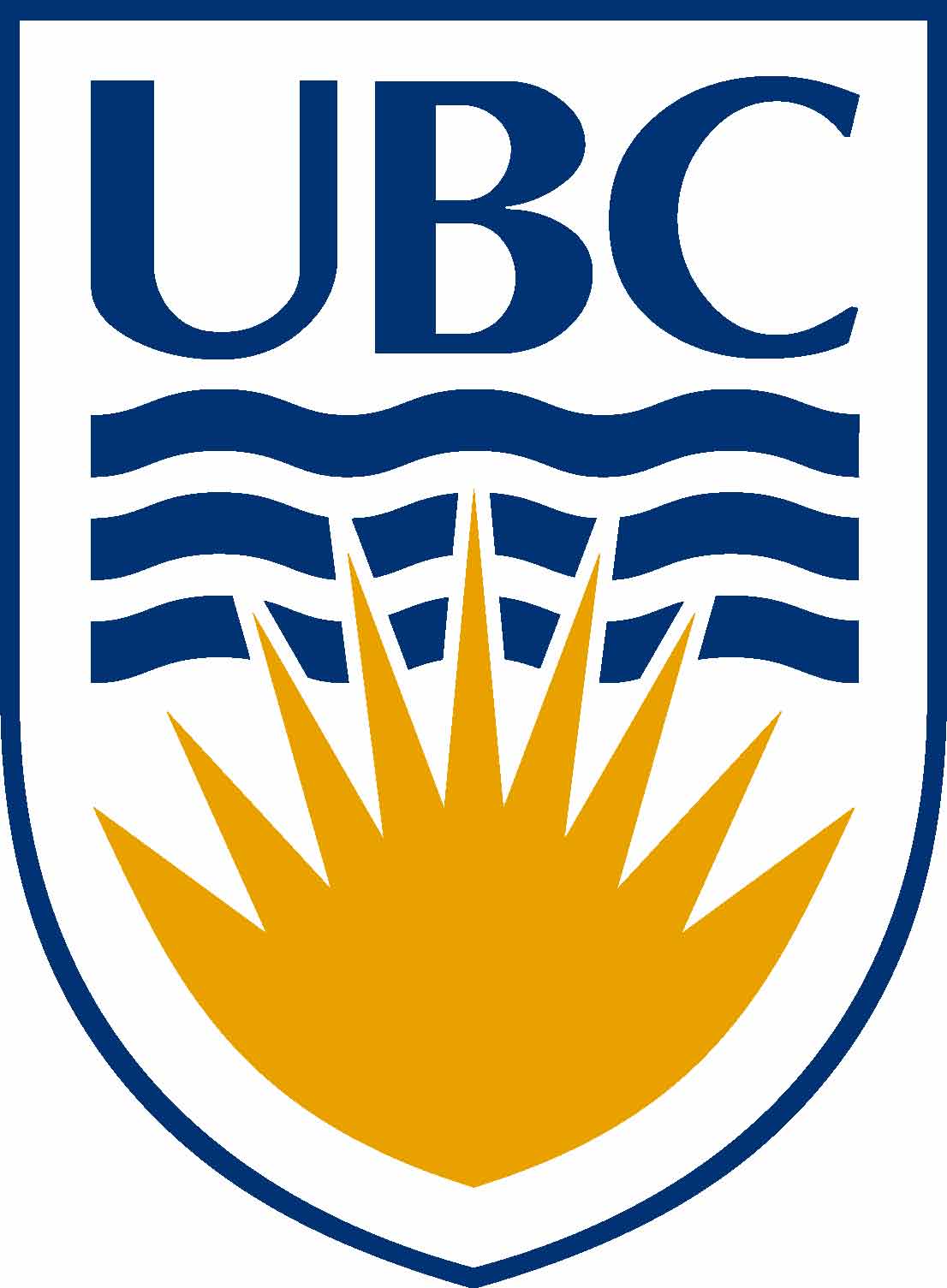 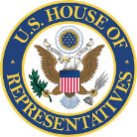 2014 is shaping up to be a busy year!
BioScrip pays $15 million to resolve kickback allegations; provides information about alleged Novartis kickbacks
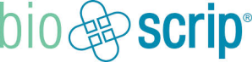 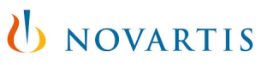 Merck fined 15.3 million euros by French competition authority for disparaging  Subutex generics
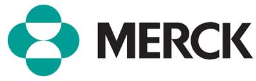 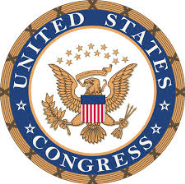 CMS responds to letter from Congress members; medical journals and textbooks not exempt from Open Payments
Supreme Court:  Rejects Pfizer’s appeal of ruling for improper marketing of Neurontin® violating RICO and UCL
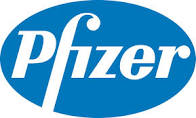 Ready to keep pace in 2014?
Sources
BREAKING NEWS
STATE SETTLEMENTS
http://www.policymed.com/2013/06/physician-payment-sunshine-france-issues-final-decree-reporting-retroactive-to-january-1-2012.html 
https://s3.amazonaws.com/public-inspection.federalregister.gov/2013-02572.pdf 
https://www.cms.gov/Regulations-and-Guidance/Legislation/National-Physician-Payment-Transparency-Program/index.html 
https://www.cms.gov/Regulations-and-Guidance/Legislation/National-Physician-Payment-Transparency-Program/Downloads/Teaching-Hospital-List-for-2013-Open-Payments-Program-Cycle-20130501-pdf.pdf 
http://www.nytimes.com/2013/12/17/business/glaxo-says-it-will-stop-paying-doctors-to-promote-drugs.html?_r=0
https://www.oag.state.tx.us/oagnews/release.php?id=4262
https://www.sec.gov/Archives/edgar/data/1131399/0001191638130009    43/gsk201307246k.htm (see “Legal Matters”), http://www.ag.state.la.us/Article.aspx?articleID=678&catID=0
http://www.atg.state.vt.us/news/attorney-general-settles-with-twenty-five-manufacturers-over-violations-of-vermonts-prescribed-product-gift-ban-and-disclosure-law.php
http://www.ag.state.la.us/Article.aspx?articleID=788&catID=2
http://www.oag.state.md.us/Press/2013/121713a.html
FEDERAL SETTLEMENTS
STATE UPDATES
http://www.pharmaspective.com/2013/01/the-minnesota-board-of-pharmacy-will-not-require-the-submission-of-annual-disclosure-reports-for-the.html
http://www.policymed.com/2013/06/physician-payment-sunshine-minnesota-officially-scales-back-physician-reporting.html 
https://www.revisor.mn.gov/bills/text.php?number=HF1233&version=0&session=ls88&session_year=2013&session_number=0&type=ccr
http://www.justice.gov/opa/pr/2013/March/13-civ-270.html 
http://www.justice.gov/opa/pr/2013/April/13-civ-438.htmll   
http://www.justice.gov/opa/pr/2013/May/13-civ-606.html
http://www.justice.gov/opa/pr/2013/May/13-civ-547.html
http://www.justice.gov/opa/pr/2013/May/13-civ-542.html
http://www.justice.gov/opa/pr/2013/July/13-civ-860.html
http://www.justice.gov/usao/cac/Pressroom/2013/095.html
http://www.justice.gov/usao/can/news/2013/2013_07_18_mallinckrodt.settled.press.html
http://www.justice.gov/opa/pr/2013/October/13-civ-1107.html
http://www.justice.gov/opa/pr/2013/November/13-ag-1170.html
http://www.justice.gov/opa/pr/2013/December/13-civ-1367.html
Sources
INDIVIDUAL RESPONSIBILITY
NEW REGULATIONS AND GUIDANCE
http://www.businessweek.com/news/2013-03-05/ex-intermune-ceo-harkonen-s-wire-fraud-conviction-upheld
http://www.pharmalive.com/clawing-back-money-pharma-execs-over-bad-behavior 
http://online.wsj.com/news/articles/SB10001424127887323646604578400912618817612 
https://www.fbi.gov/newark/press-releases/2013/bristol-myers-squibb-executive-pleads-guilty-to-insider-trading-charges 
http://www.pharmalive.com/former-sanofi-rep-excluded-from-healthcare-programs-for-sample-scheme 
https://oig.hhs.gov/fraud/enforcement/cmp/kickback.asp
https://theconversation.com/uk-researcher-sentenced-to-three-months-jail-for-faking-data-13619
http://www.koreatimes.co.kr/www/news/nation/2013/05/116_135850.html 
http://www.bloomberg.com/news/2013-07-15/glaxo-case-part-of-wider-china-probe-on-drugs-market-daily-says.html
http://www.telegraph.co.uk/finance/newsbysector/pharmaceuticalsandchemicals/10380890/GSKs-Mark-Reilly-barred-from-leaving-China.html
http://www.hhs.gov/news/press/2013pres/01/20130117b.html 
http://www.gpo.gov/fdsys/pkg/FR-2013-01-22/html/2013-01068.htm 
http://www.fda.gov/downloads/RegulatoryInformation/Guidances/UCM341008.pdf
https://oig.hhs.gov/compliance/self-disclosure-info/files/Provider-Self-Disclosure-Protocol.pdf 
https://oig.hhs.gov/fraud/docs/falseclaimsact/guidelines-sfca.pdf
http://www.fda.gov/downloads/Drugs/GuidanceComplianceRegulatoryInformation/Guidances/UCM269919.pdf 
http://www.fda.gov/downloads/RegulatoryInformation/Guidances/UCM328855.pdf 
http://www.fda.gov/downloads/MedicalDevices/DeviceRegulationandGuidance/GuidanceDocuments/UCM263366.pdf 
http://www.fda.gov/downloads/BiologicsBloodVaccines/GuidanceComplianceRegulatoryInformation/Guidances/Vaccines/ucm092257.pdf
SOCIAL MEDIA
PRO PUBLICA UPDATE
https://www.propublica.org/series/dollars-for-docs/
https://www.propublica.org/article/top-medicare-prescribers-rake-in-speaking-fees-from-drugmakers
http://papers.ssrn.com/sol3/papers.cfm?abstract_id=2297094
http://www.fda.gov/downloads/Drugs/GuidanceComplianceRegulatoryInformation/EnforcementActivitiesbyFDA/WarningLettersandNoticeofViolationLetterstoPharmaceuticalCompanies/UCM374338.pdf
http://www.reuters.com/article/2014/01/10/us-aegerion-gets-doj-subpeona-over-marke-idUSBREA0901A20140110
http://www.fda.gov/ICECI/EnforcementActions/WarningLetters/2012/ucm340266.htm
http://www.fda.gov/ICECI/EnforcementActions/WarningLetters/2013/ucm339773.htm
http://www.fda.gov/ICECI/EnforcementActions/WarningLetters/2013/ucm364664.htm
http://www.fda.gov/downloads/Drugs/GuidanceComplianceRegulatoryInformation/Guidances/UCM381352.pdf
Sources
OTHER KEY COMPLIANCE NEWS
SUNSHINE ACT
http://www.acog.org/~/media/Committee%20Opinions/Committee%20on%20Ethics/co541.pdf?dmc=1&ts=20121025T1645228769.
http://online.wsj.com/article/SB10001424127887324539304578260323575925896.html
http://www.fda.gov/NewsEvents/Speeches/ucm340870.htm 
http://jhppl.dukejournals.org/content/early/2013/02/11/03616878-2079496.full.pdf
http://www.hlc.org/blog/wp-content/uploads/2013/03/NDHI-Principles-Statement-Final4.pdf 
http://thehill.com/blogs/regwatch/healthcare/294765-fda-given-green-light-to-ask-docs-about-drug-advertising#ixzz2RCE5GpSp 
http://www.weirtondailytimes.com/page/content.detail/id/605322/Manchin-wants-FDA--drug-companies-probe.html?nav=5006 
http://www.publicaffairs.ubc.ca/2013/04/10/doctors-not-informed-of-harmful-effects-of-medicines-during-sales-visits/ 
http://www.supremecourt.gov/opinions/12pdf/12-416_m5n0.pdf 
http://www.supremecourt.gov/opinions/12pdf/12-142_8njq.pdf
http://www.supremecourt.gov/orders/courtorders/120913zor_o7jq.pdf 
http://www.reuters.com/article/2013/12/09/us-usa-court-pfizer-idUSBRE9B80K020131209 
http://www.reuters.com/article/2013/12/19/france-fine-idUSL6N0JY2DE20131219 
http://www.fdanews.com/articles/161697-lawmakers-pursue-repeal-of-sunshine-reporting-requirement-for-medical-journals?v=preview 
http://www.justice.gov/usao/nys/pressreleases/January14/NovartsBioScrip.php
https://s3.amazonaws.com/public-inspection.federalregister.gov/2013-02572.pdf
https://www.cms.gov/Regulations-and-Guidance/Legislation/National-Physician-Payment-Transparency-Program/index.html
http://www.cms.gov/Regulations-and-Guidance/Legislation/PaperworkReductionActof1995/PRA-Listing-Items/CMS-10419.html
http://www.natlawreview.com/article/physician-groups-seek-sunshine-act-changes
http://www.cmanet.org/files/assets/news/2013/10/sunshine-act-sebelius-sign-on-10-23-13.pdf  
https://www.cms.gov/Newsroom/MediaReleaseDatabase/Press-Releases/2013-Press-Releases-Items/2013-07-17-2.html
http://www.cms.gov/Regulations-and-Guidance/Legislation/National-Physician-Payment-Transparency-Program/Events.html 
https://questions.cms.gov/faq.php 
http://www.bloomberg.com/news/2014-01-10/cgi-to-be-replaced-by-accenture-on-obamaacre-contract.html 
http://policymed.typepad.com/files/cms-text-books-and-reprints-letter.pdf 
http://www.fdanews.com/articles/161697-lawmakers-pursue-repeal-of-sunshine-reporting-requirement-for-medical-journals?v=preview
INTERNATIONAL COMPLIANCE
http://www.pharmatimes.com/Article/13-04-05/Excessive_hospitality_lands_ten_pharma_firms_in_hot_water.aspx 
http://www.reuters.com/article/2013/05/14/sanofi-plavix-idUSL6N0DV1J120130514 
http://transparency.efpia.eu/the-efpia-code-2
http://www.mondaq.com/unitedstates/x/257934/Compliance/The+FCPA+on+Steroids+Brazil+Ups+the+Ante+in+Fighting+Corporate+Corruption 
http://uk.reuters.com/article/2014/01/09/uk-novartis-diovan-japan-idUKBREA0803220140109
Sources
TROUBLE IN CHINA
http://www.channelnewsasia.com/news/business/international/china-police-probe-staff/730392.html?  
http://www.nytimes.com/2013/07/26/business/glaxo-replaces-chief-of-china-unit-at-center-of-bribery-inquiry.html?adxnnl=1&adxnnlx=1374858069-ahbv5tTaNlW9Qtc6RawxpA&_r=0 
http://www.nytimes.com/2013/07/22/business/global/files-suggest-a-graft-case-in-china-may-expand.html 
http://www.nytimes.com/2013/07/23/business/global/drug-research-in-china-falls-under-a-cloud.html?_r=0 
http://www.bloomberg.com/news/2013-07-15/four-drugmakers-face-china-probes-as-glaxo-woes-widen.html
http://in.reuters.com/article/2013/07/19/us-gsk-china-ucb-idUSBRE96H0XQ20130719
http://www.reuters.com/article/2013/07/23/gsk-china-idUSL6N0FT1VG20130723
http://www.bloomberg.com/news/2013-08-01/j-j-fined-in-china-as-eli-lilly-sanofi-visited-by-regulators.html 
http://www.marketwatch.com/story/baxter-reveals-expense-misconduct-in-china-2013-08-02 
http://www.scmp.com/news/china/article/1295285/frances-sanofi-takes-china-bribery-claims-very-seriously 
http://www.bloomberg.com/news/2013-08-07/race-to-publish-shows-glaxo-zeal-to-get-leg-up-in-china.html  
http://news.xinhuanet.com/english/china/2013-08/10/c_132619339.htm 
http://www.shanghaidaily.com/national/Saleswoman-claims-she-was-told-to-bribe-doctors/shdaily.shtml 
http://online.wsj.com/article/SB10001424127887323639704579012910236595586.html 
http://www.reuters.com/article/2013/10/16/us-gsk-china-idUSBRE99F0BS20131016 
http://www.reuters.com/article/2013/08/21/china-briton-arrest-idUSL4N0GH1NH20130821 
http://www.reuters.com/article/2013/08/22/elililly-china-bribery-idUSL4N0GN0JW20130822 
http://www.reuters.com/article/2013/09/13/us-bayer-china-idUSBRE98C06Y20130913
http://www.bloomberg.com/news/2014-01-15/actavis-to-quit-china-as-trouble-seen-for-little-profit.html
Thank you.
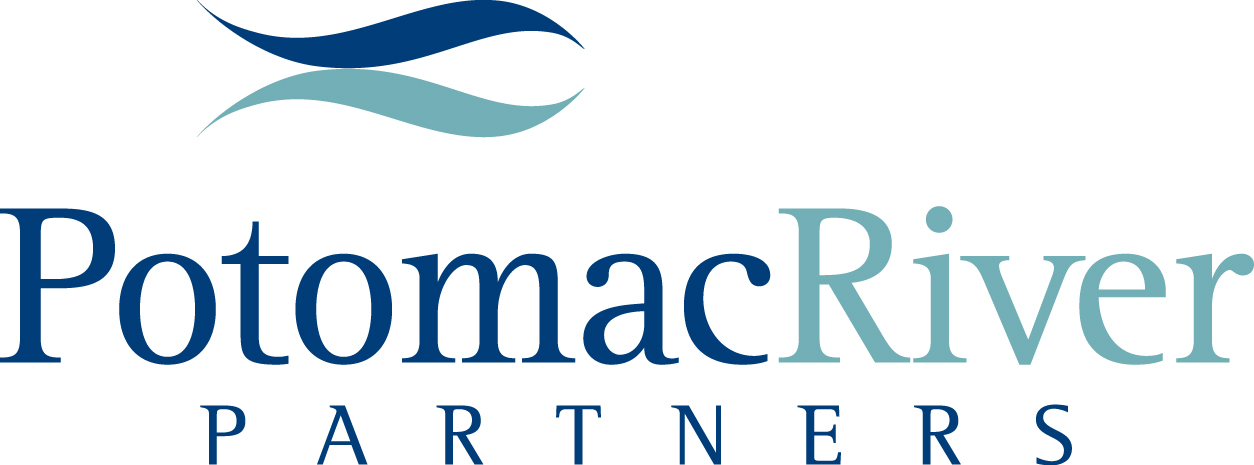 Call us at 703.430.5944,
or visit www.PotomacRiverPartners.com